ZŠ Otokara Březiny, JihlavaRada rodičů – 6. 9. 2018
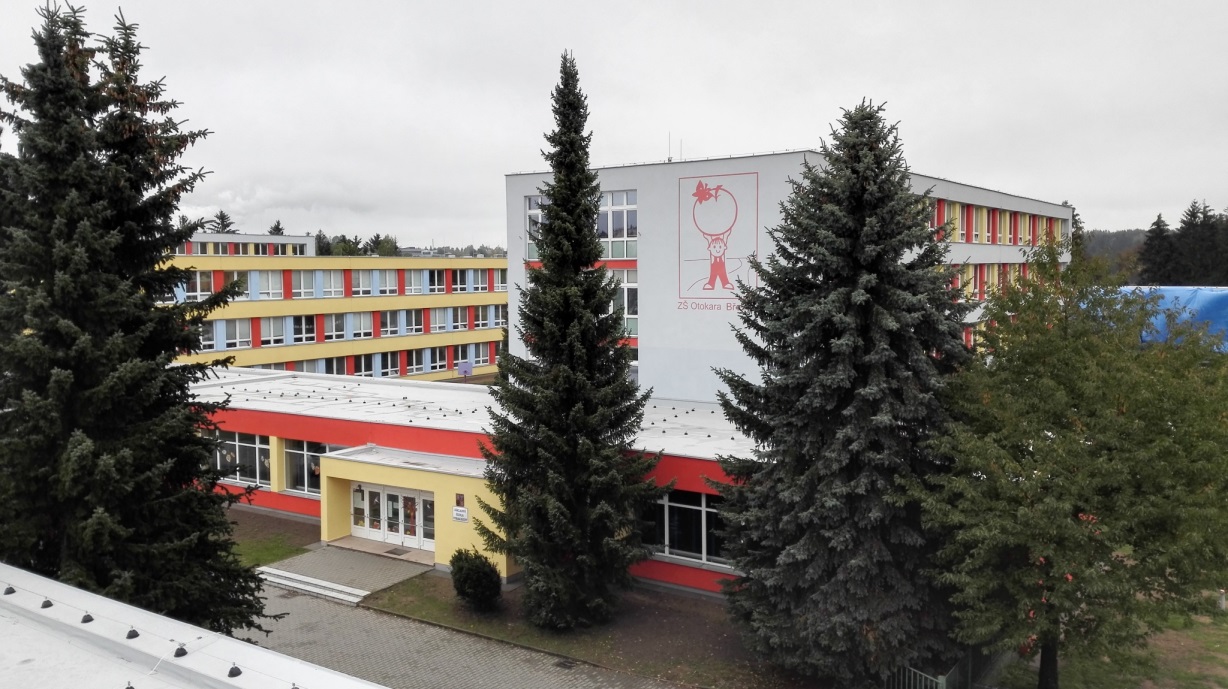 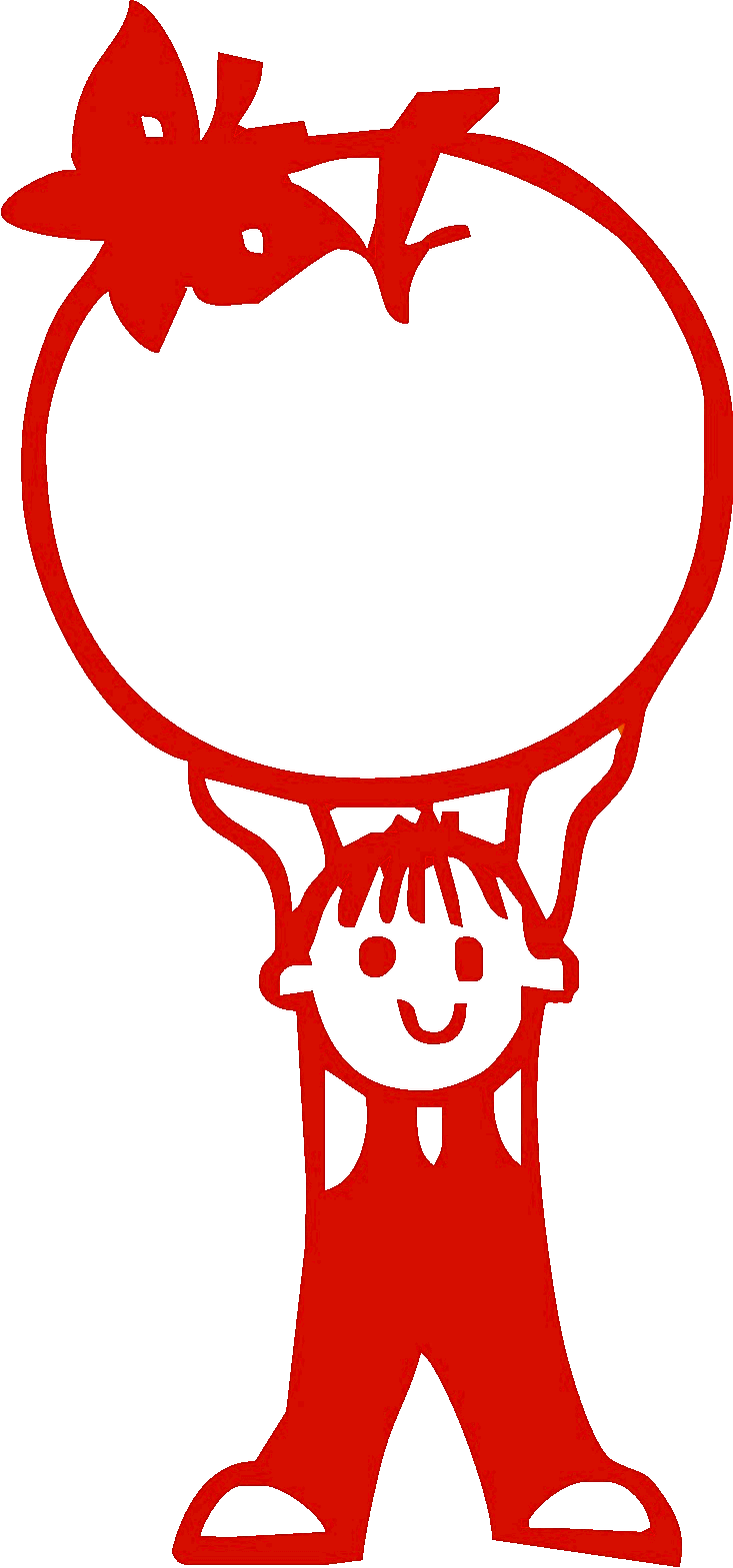 Dobrý den
Za školu přítomni
Mgr. Říha Pavel
Mgr. Obrdlíková Zdeňka
Mgr. Srbecký Robert
Informace o přípravě školy na školní rok 2018/2019
Výměna lina ve 3. poschodí pavilonu B, jedné třídě a několika kabinetech
Vybavení kabinetu vyučujících 1. a 2. ročníku – pavilon C  
Malování školy, realizace nutných oprav, úklid 
Nákup učebnic, školních pomůcek, příprava provozního rozpočtu na rok 2019
Poděkování všem provozním zaměstnancům za velmi dobře odvedenou práci
Projekt Šablony 2školní roky 2018/1019, 2019/20202 700 000 Kč
Doučování žáků ohrožených školním neúspěchem
Školní psycholožka 
Speciální pedagožka
Projektové dny
Tandemová výuka
Klub pro žáky ZŠ
Projekt Učíme se ze života pro život - KAP2018 – 2020Finanční partnerství800 000 Kč
Cíl – podpora aktivizačních metod ve výuce
2. stupeň 
Oblasti rozvoje
kompetence k podnikavosti, iniciativě a kreativitě
polytechnická výchova
kariérové poradenství 
jazykové kompetence
ICT kompetence 
čtenářská gramotnost 
matematická gramotnost
 
Pomůcky, stavebnice, měřící sady, tablety
Projekt Spoluprací k profesionalitě2016 – 2020vzdělávání pedagogů
Vzdělávání vedení školy
Podpora práce třídního učitele 
Mgr. M.  Hubatka

Formativní hodnocení v práci učitele 
cesta k efektivnímu učení žáků
Mgr. J. Majerová, Mgr. J. Hruška
Mentorské dovednosti  
- Mgr. J. Janků, Mgr. V. Šneberger
Další projekty 2018/2019
MAP II – ORP Jihlava
Školní parlament, kulturní inkubátor, návštěvy na SŠ

Cesty ke zdraví 2018 
Energie nejen ze Slunce

Waterproject – 2018/2019
výměnný projekt s holandskou školou Pieter Nieuwland College v Amsterdamu
22 žáků 7. a 8. ročníku
říjen 2018 pobyt v Nizozemsku
květen 2019 pobyt v České republice
Organizace školního roku 2018/2019
Začátek školního roku - pondělí 3. 9. 2018.
Konec 1. pololetí -  čtvrtek 31. 1. 2019. 
Konec 2. pololetí  - pátek 28. 6. 2019. 
Podzim. prázdniny - pondělí 29. a úterý 30. 10. 2018.
Vánoční prázdniny - sobota 22. 12. 2018 až středa 2. 1. 2019. 
Jednodenní pololetní prázdniny - pátek 1. 2. 2019.
Jarní prázdniny – pondělí 4. 3. až pátek 8. 3. 2019.
Velikonoční prázdniny – čtvrtek 18.4. 2019
Hlavní prázdniny od soboty 29. 6. 2019 do neděle 1. 9. 2019.
Začátek roku 2019/2020 – pondělí 2. 9. 2019
Školní psycholog Mgr. Nikola Cahová
Činnost školní psycholožky:
jednorázová či dlouhodobá spolupráce s žáky, rodiči, učiteli, třídami

zaměření na profesní orientaci (skupinová práce s žáky 8. ročníku, individuální poradenství pro žáky 9. tříd)

preventivní práce se všemi třídami (1krát – 2krát ročně)
Školní psycholog Mgr. Nikola Cahová
Konzultační hodiny: 
(nutná je předchozí domluva konzultace)
Po: 7:00 – 15:00
Út:  7:00 – 13:00
St:  7:00 – 15:00
Čt:  7:00 – 15:00
Pá:      --------
Kontakt: 
565 598 161, psycholog@zsobreziny.cz
Školní speciální pedagog
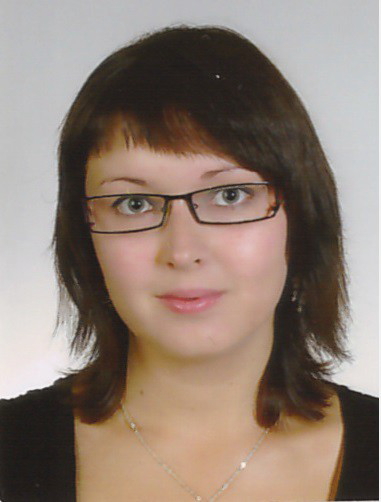 Mgr. et Mgr. Dana Juránková
Projekt Šablony:
    :  školní roky 2018/2019, 2019/2020
Kontakt: 565 598 157 
    :  jurankova.dana@zsobreziny.cz
Témata, se kterými se můžete obrátit na školního speciálního pedagoga
Logopedické potíže žáků 
výslovnost hlásek, zrakové a sluchové rozlišování hlásek, grafomotorické obtíže
 
Podpora žáků se specifickými poruchami učení (SPU)
dyslexie, dysgrafie, dysortografie, dyskalkulie, dyspinxie, dyspraxie, dysmúzie

Podpora žáků z cizojazyčného rodinného prostředí
Témata, se kterými se můžete obrátit na školního speciálního pedagoga
Speciálně pedagogická diagnostika
obtíže při plnění výukového plánu 

Podpora žáků se speciálními vzdělávacími potřebami

Podpora žáků se stanovenými PO 
tvorba IVP, metodická doporučení 
spolupráce s pedagogy i rodinou žáka

Potřeba zajištění individuální práce se žákem
speciální vzdělávací potřeby, logopedická péče, SPU, PO, IVP,…
Konzultační hodiny
Pondělí až pátek po předchozí domluvě

Kontakt: 
565 598 157, jurankova.dana@zsobreziny.cz


K dlouhodobé individuální spolupráci žáka se školním speciálním pedagogem je nutný souhlas rodičů (prostřednictvím internetové klasifikace)
Stav účtu SR k 7. 6. 2018
Zůstatek na účtu je 25 544,-

 Vloženo na účet - 139 850,-

 Výdaje:
pitný režim – 6 375,.
výtvarné pomůcky HEVA – 11 611,-
výlety - 2 910,- (Červená Lhota, LVK 5ročník)
startovné - 4 520,- (Zlatý list, Malý chovatel, piškvorky, soutěž Vypravuj)
AŠSK - 20 000,-
Sedačka "hnízdo"+ stolky - 54 232,-
odměny - recitační soutěž - 574,-
Odměny pro žáky – 39 739,- reflexní pásky, výlety za odměnu + doprava, penály, výlet lodí, knihy, odměny KET.PET
Žádost o podporu Sdružení rodičů
Pitný režim
Odměny pro žáky
Školní potřeby 
Podpora informačního centra (tonery, papíry apod.)
Podpora výjezdů žáků za odměnu na konci školního roku
Podpora školního sportovního klubu
Návrh příspěvku
1. stupeň			200 Kč/žák

2. stupeň			250 Kč/žák

Rodiče, dle svého uvážení, mohou poskytnout i vyšší příspěvek

Příspěvky vyberou třídní učitelé do konce září

Možnost sponzorských darů, které by pomohly zlepšit podmínky vzdělávání a výchovy na škole
Výchovná komise
schází se každý týden v úterý od 13:30 – 14:30
2 výchovné poradkyně, 2 metodici prevence, 3 členové vedení školy, školní psycholožka, speciální pedagožka
Nabízí pomoc při řešení výchovných a vzdělávacích problémů, navrhuje a realizuje preventivní opatření
Provádí konzultace týkající se strategie a plánování ve škole
Zajištění bezpečnosti na školeviz technické zabezpečení školy
Všichni majitelé čipů musí dbát na to, aby nedošlo k jejich zneužití
Do školy a školní jídelny mohou ve stanovené době vstupovat pouze žáci a zaměstnanci !!!
O doplňkový čip si mohou požádat rodiče žáků 1. – 3. ročníku 
Konzultaci s vyučujícími by měli rodiče předem dohodnout
Škola nemůže rodičům a prarodičům sloužit jako čekárna
Školní družinapříprava na vyučování
Žáci 2. ročníku 
interaktivní učebna C – 14:30 – 16:00
Žáci 3. a 4. ročníku
Informační centrum 14:45 – 16:00 (mimo pondělí)
Žáci 5. ročníku + žáci 2. stupně 
Informační centrum – 13:15 – 16:00 (mimo pondělí)
Pomoc vychovatelky (nepřebírá zodpovědnost zákonných zástupců)
Školní vzdělávací program Naše cesty k učení
Hlavní úkoly školy 
Systematizace práce třídních učitelů

Rozvoj v oblasti formativního hodnocení a individualizace výuky

Kolegiální podpora s využitím vlastní sebereflexe založené na pedagogických kompetencích učitele
Školní vzdělávací program Naše cesty k učení
Formativního hodnocení - klíčové strategie 
co se  žáci učí
z čeho poznají, že už se k cíli přiblížili 
poskytování zpětné vazby
příležitost ke spolupráci a komunikaci
reflektování vlastního učení

ZMĚNA - žákovská knížka a Bakaláři
Celoškolní projekty
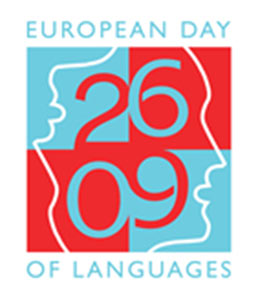 Evropský den jazyků

Veletrh zdraví 

Svět práce

Vánoční aktivity

Sportovní dny
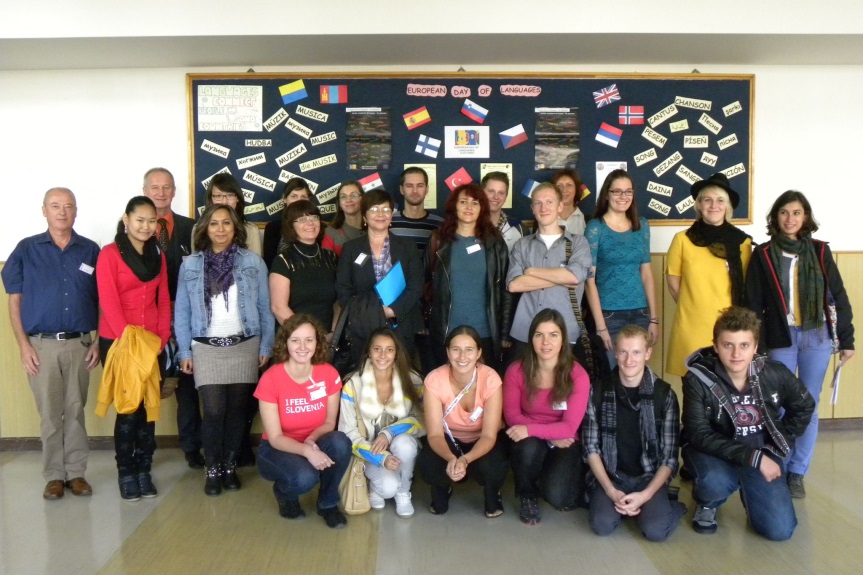 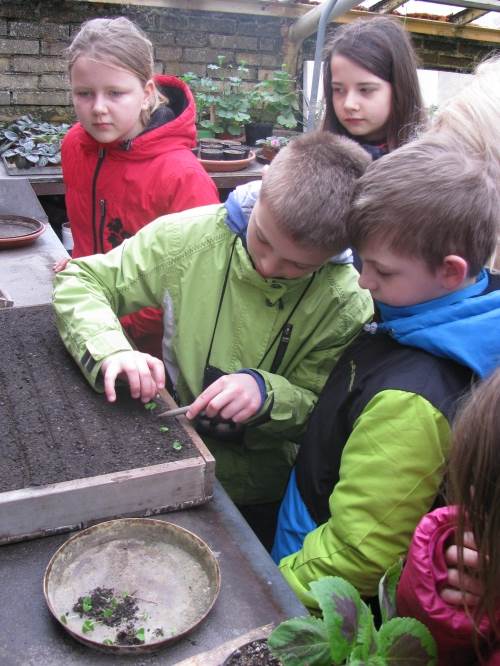 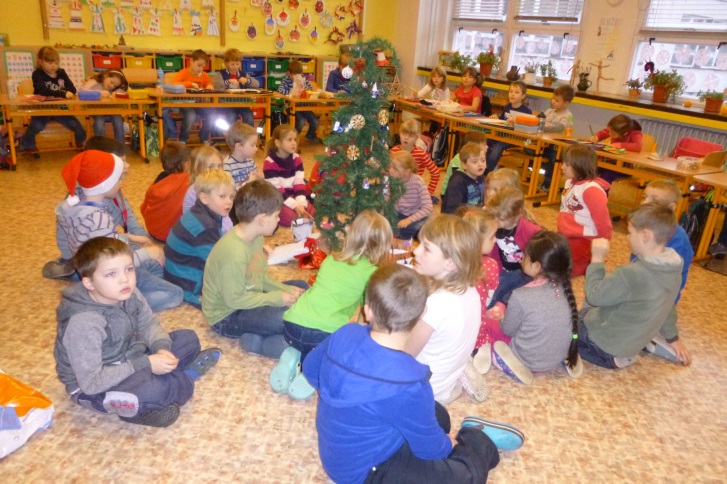 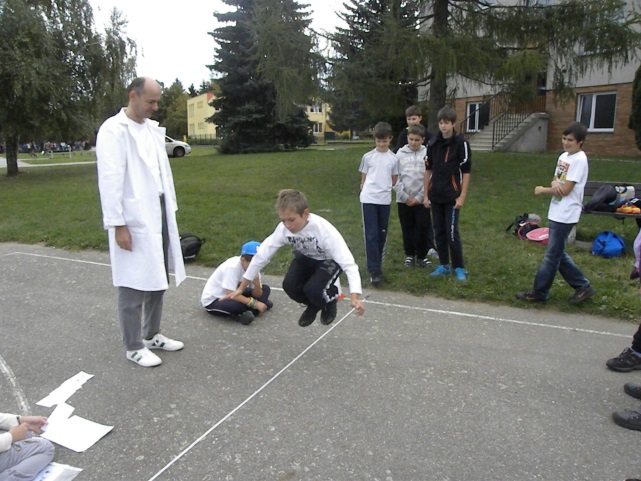 Výbor Rady rodičů
Čamra Karel – předseda

Bc. Brabcová Lucie - pokladník

Tymkovič Tomáš
Školská rada
Karel Čamra
Iveta Čopáková

Alice Šedivá Neckářová
Josef Herout

Ivana Jelínková
Zdeňka Obrdlíková
Pravidla spolupráce s rodiči
2x Rada rodičů, 2x třídní schůzky, 3x informační odpoledne
Operativní schůzky dle potřeby (LVK, zkoušky z Aj…)
Jednací řád rady rodičů s vedením školy
záležitosti týkající se více tříd jsou projednávány všemi členy Rady rodičů
záležitosti jedné třídy, nebo skupiny žáků jsou projednávány s těmi zástupci, kterých se daná problematika týká
zástupci tříd mohou vyvolat jednání s vedením školy i mimo stanovené termíny schůzek (cílem těchto jednání je řešení případných problémů již v zárodku)
Základním principem je spolupráce, jejímž cílem je zajištění co nejlepších podmínek pro vzdělání a výchovu každého žáka
Nabídka zájmových aktivit
Kroužky v rámci ŠD 
převážně 1. stupeň, počet kroužků neomezen
platba 150,- Kč/měsíc 
Kroužky mimo rámec ŠD
80 Kč/měsíc/kroužek
Platby ŠD a kroužků
platba předem do 25. předchozího měsíce
jinak bude docházka ukončena
platby v září i za říjen (včetně inkasa – pozor na limit!)
GDPR
Nové nařízení EK od 25. května 2018

Generální souhlas se zpracováním osobních údajů

Pověřenec pro ochranu osobních údajů: 
Mgr. Vladimír Nekvinda

Souhlasy se zpracováním a předáváním osobních údajů - např. soutěže - prostřednictvím internetové klasifikace
Generální souhlas se zpracováním osobních údajů
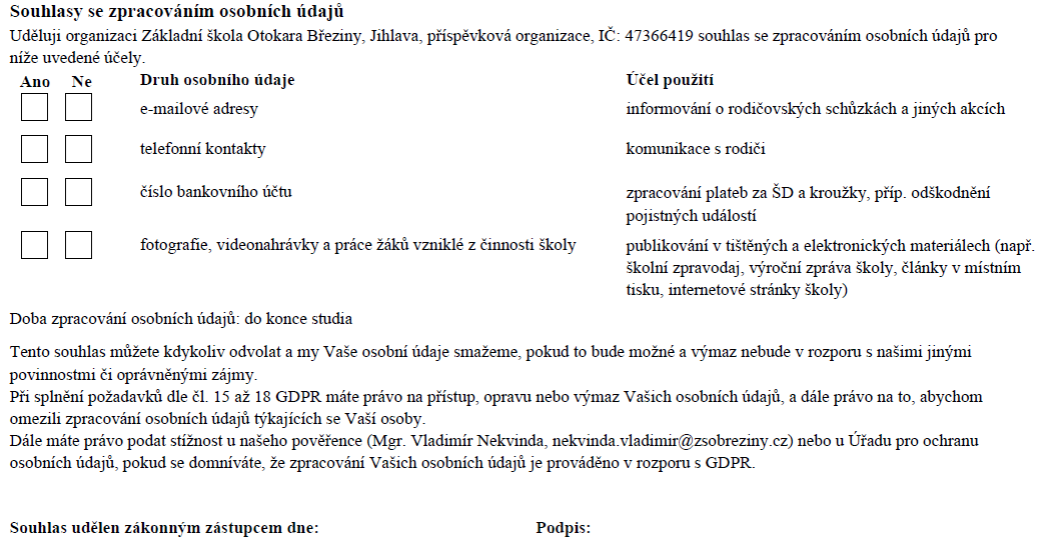 Změna účtů školy
Zřízení nových souhlasů k inkasu (bez variabilního symbolu) pro platbu školní družiny a zájmových kroužků na nový účet školy:
26138681/5500 (číslo účtu se nemění, pouze kód banky – Raiffeisenbank)
pokud platíte trvalým příkazem k úhradě, zřiďte souhlas k inkasu na nový účet pro zjednodušení plateb
potvrzení zřízení souhlasu Bc. Renátě Matouškové na e-mail: matouskova.renata@zsobreziny.cz. – do 17. září 2018

První inkasa na nový účet budou strhávána 20. září 2018 (v září dvě platby – pohlídat limit)
Školní jídelna
Vedoucí školní jídelny
Bc. Klára Ficencová

Nový účet: 2673870237/5500 (Raiffeisenbank)

Odběr obědů
Stávají se případy, kdy si žáci oběd neodeberou

Vztah k potravinám u části žáků
Někteří žáci si odeberou oběd a téměř netknutý ho vrací (stává se výjimečně)
Různé
Lyžařské výcvikové kurzy – LVK
1. ročník
Posouvá se do 2. ročníku

5. ročník Svratka
20. – 26. 1. 2019
27. 1. – 2. 2. 2019 

7. ročník - Zadov
 6. – 12. 1. 2019
Informace třídního učitele
Plánované aktivity, projekty… 
Pravidla
Hodnocení, klasifikace
Spolupráce, komunikace
Finance
Internetová klasifikace
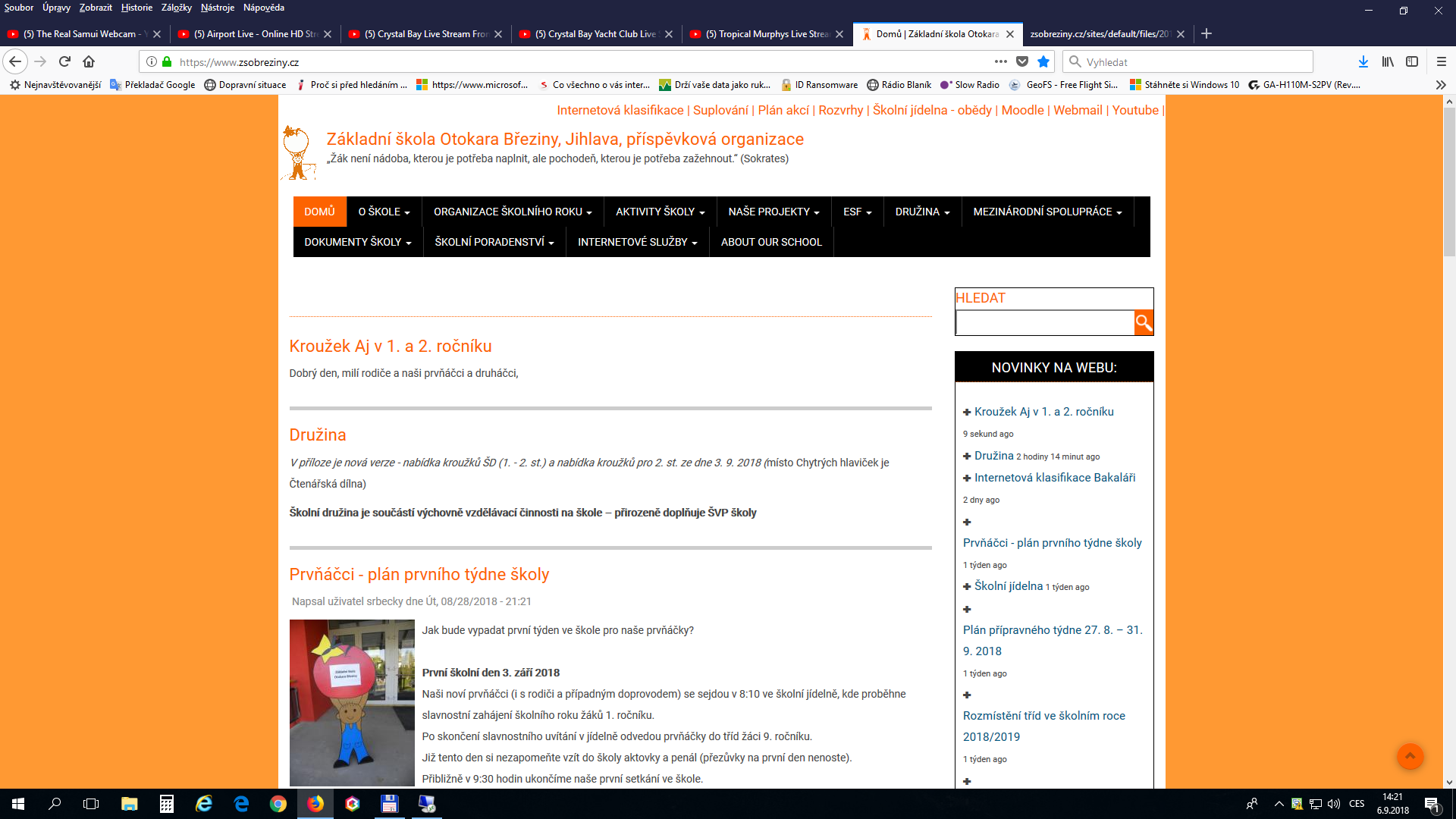 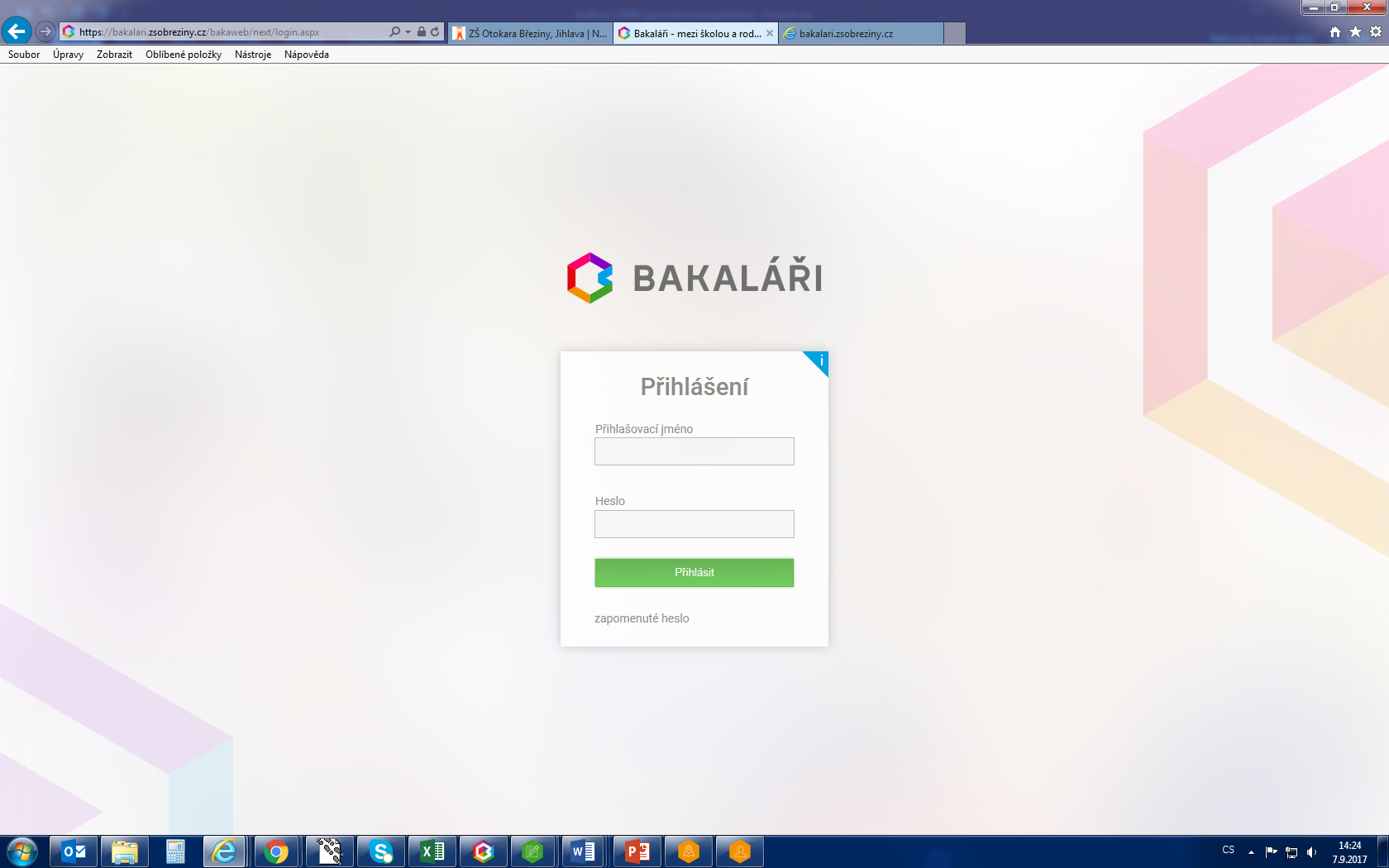 Používáme vlastní certifikát, který prohlížeč nezná  Pokračovat na web …
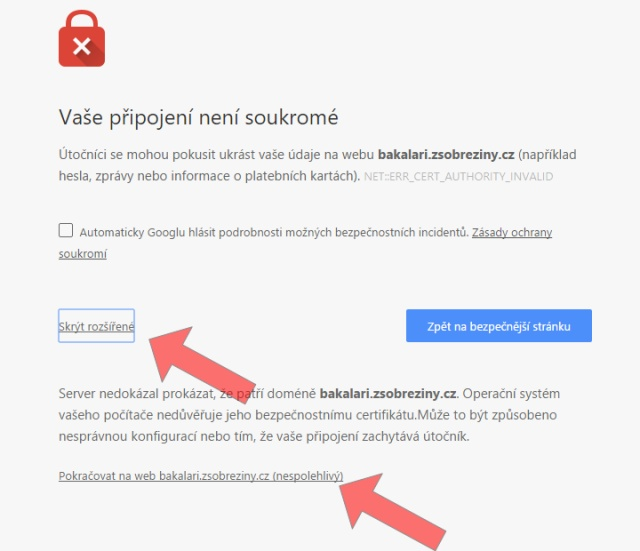 + video ukázka na webových stránkách školy

Hesla obdrželi rodiče v 1. ročníku na první třídní schůzce, žáci na začátku 6. ročníku
V případě ztráty hesla pište na e-mail nekvinda.vladimir@zsobreziny.cz
Mobilní aplikace
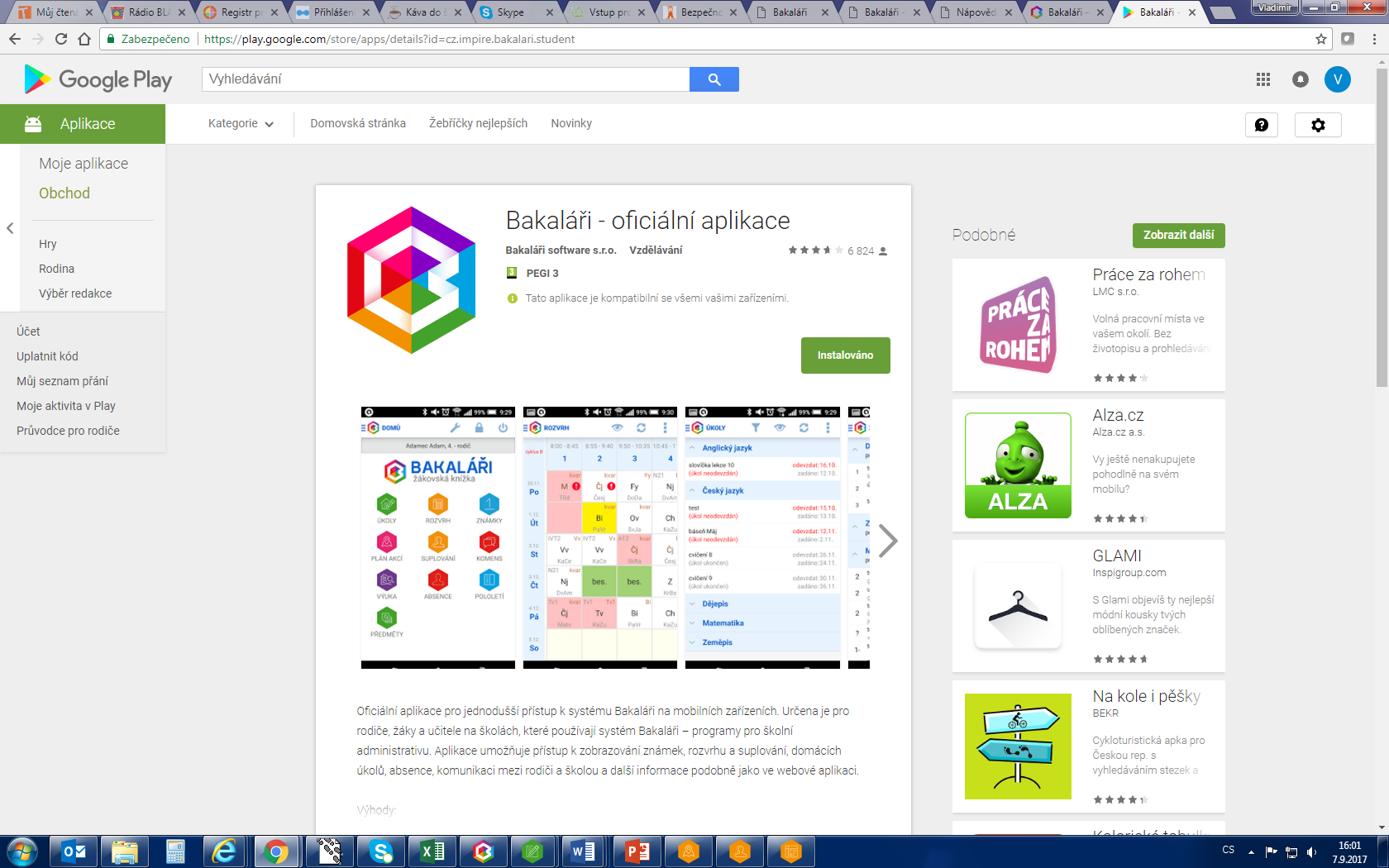 Android
iOS
Win10
Potvrzení souhlasu (GDPR)v systému Bakaláři
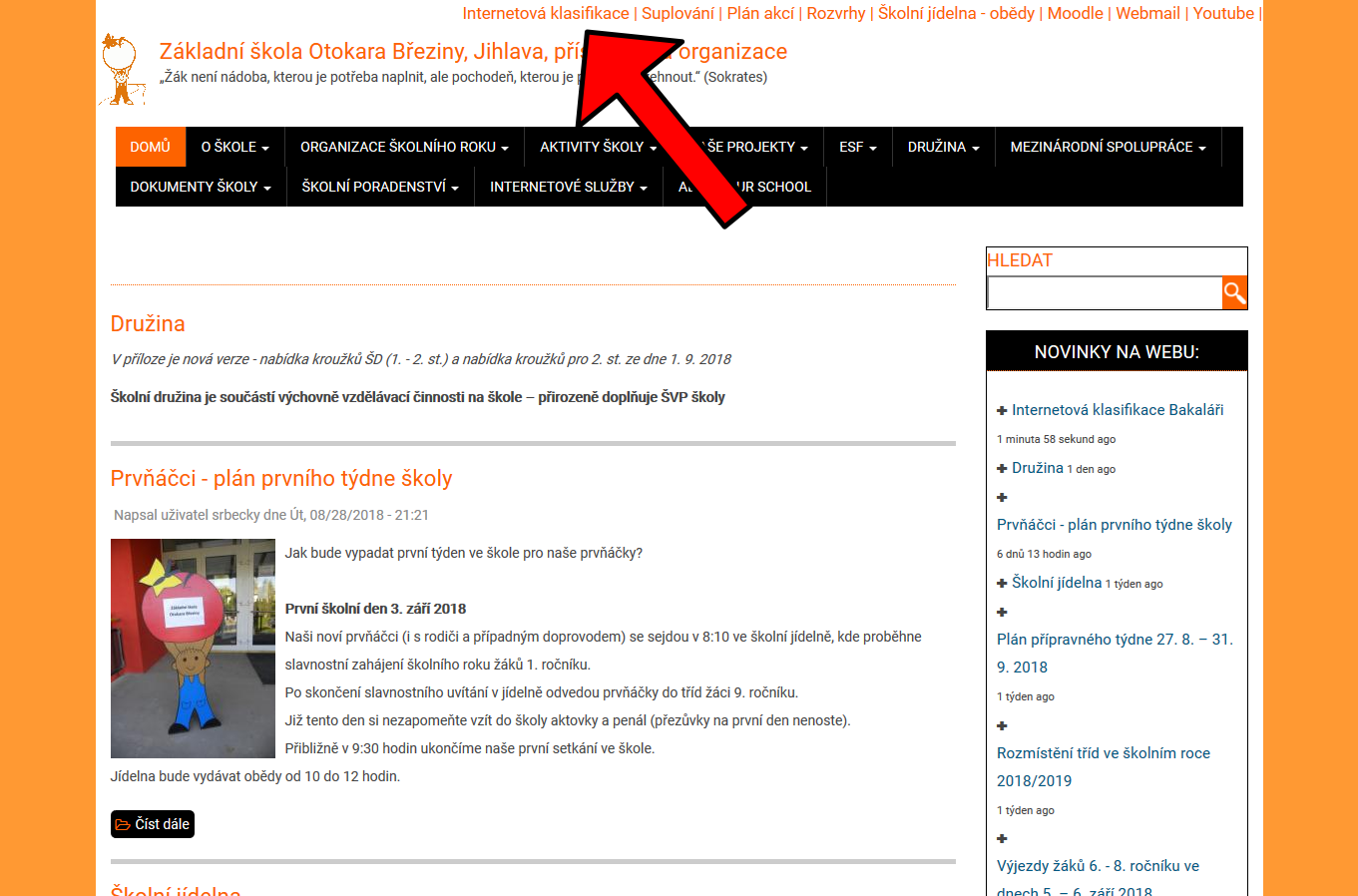 Na školních stránkách www.zsobreziny.cz vstupte do aplikace Internetová klasifikace
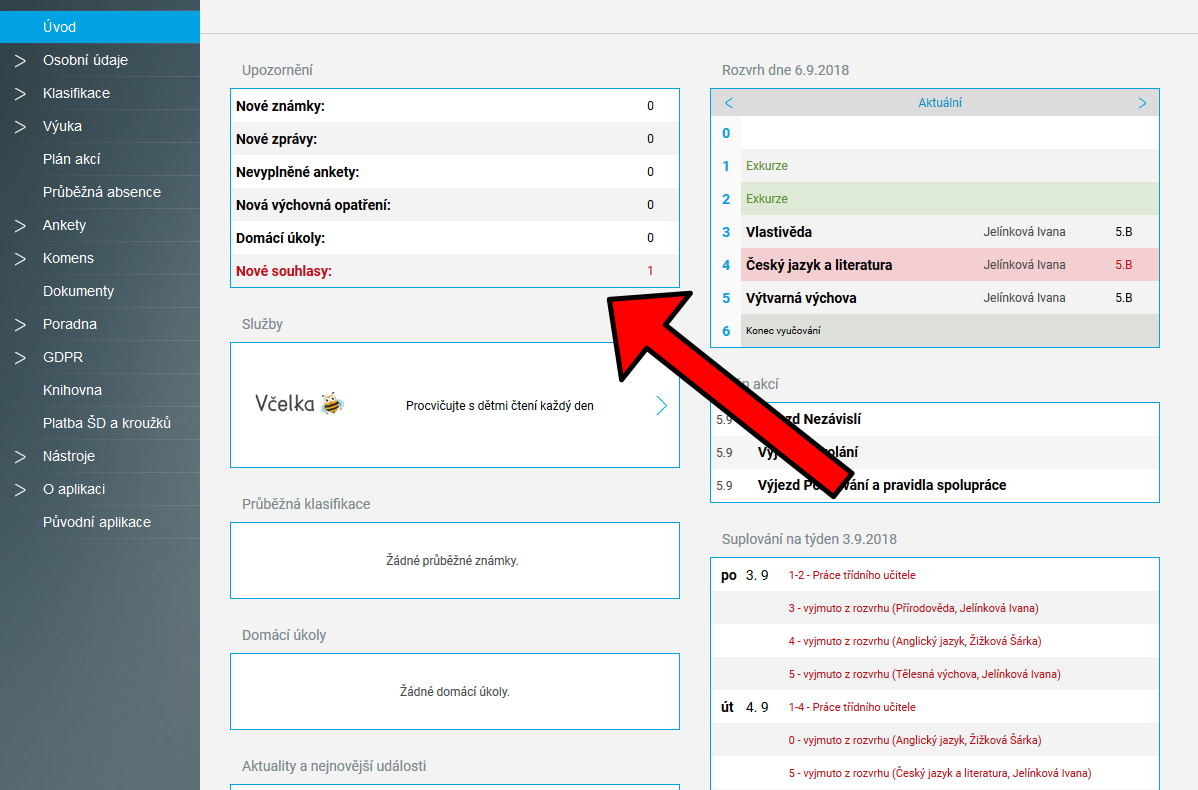 Pokud je po Vás vyžadován souhlas, jste na něj upozorněni hned na úvodní stránce
Klikněte na řádekNové souhlasy
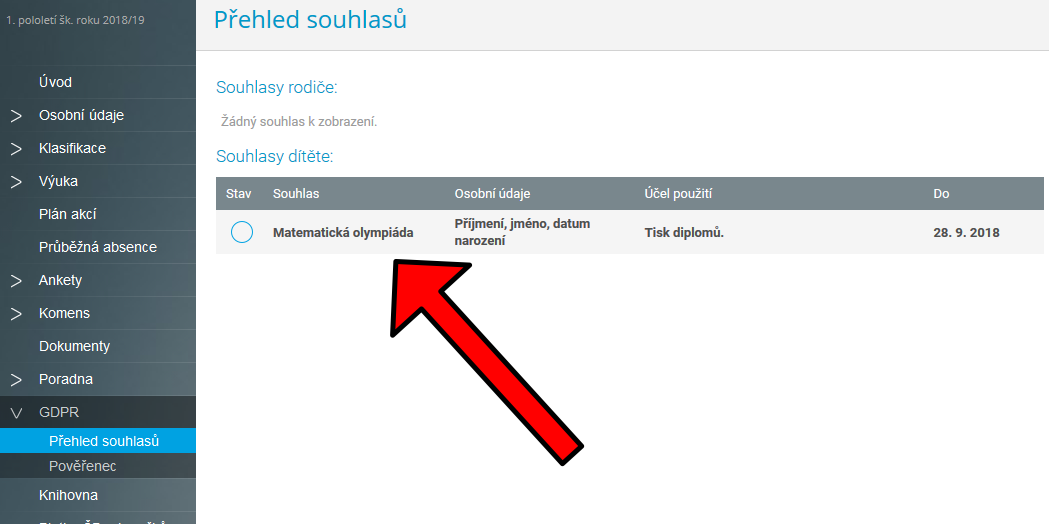 Zobrazí se přehled souhlasů
Klikněte na daný souhlas, v tomto případě na řádek Matematická olympiáda
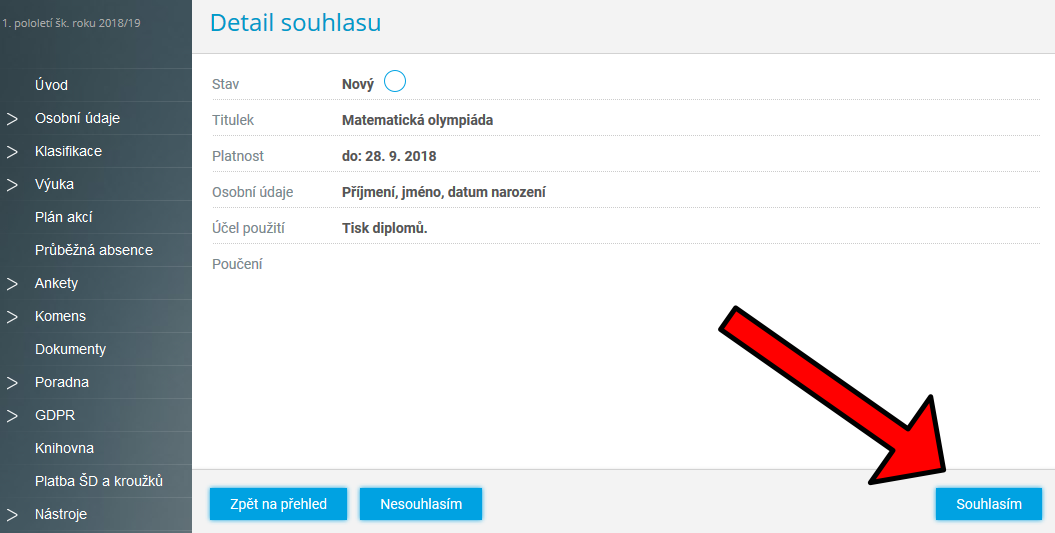 Pokud souhlasíte, klikněte na tlačítko  Souhlasím
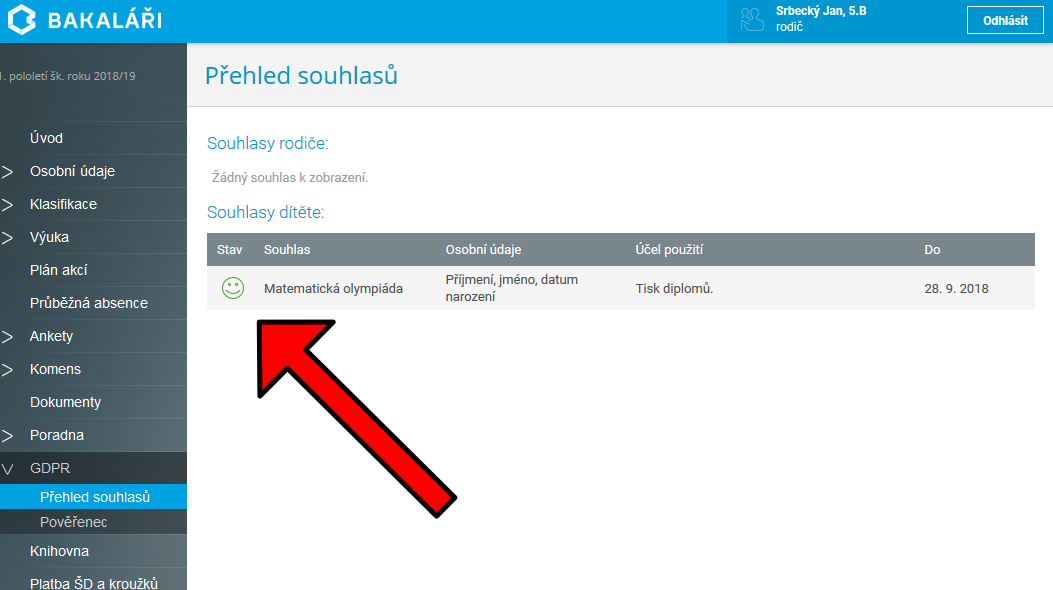 Symbol souhlasu se změnil na „smajlíka“
Souhlas je udělen
Proč jsme zvolili tento způsob komunikace?
Váš souhlas vyžaduje nařízení GDPR, bez souhlasu nemůžeme předat údaje o žákovi jiné organizaci a tím pádem se nemůže účastnit dané akce.
Žáci nemusí nosit papírky s žádostmi domůa zpět do školy.
Šetříme životní prostředí.
Souhlas můžete udělit velmi jednoduše pouhým kliknutím.
Všechny souhlasy jsou zpětně dohledatelné.
Děkujeme za pozornost
Mgr. Pavel Říha

Mgr. Zdeňka Obrdlíková

Mgr. Robert Srbecký